Dynamic Perspective
CS 543 / ECE 549 – Saurabh Gupta
Many slides adapted from J. Malik.
Perspective Projection
P
Y
Z
f
O
y
Suppose the camera moves with respect to the world…
p
Outline
Relate optical flow to camera motion
Special cases
How does a point X in the scene move?
Now, lets consider the effect of projection
Dynamic Perspective Equations
Rotation Component
Translation Component
Optical flow for pure rotation
Optical flow for pure translation along Z-axis
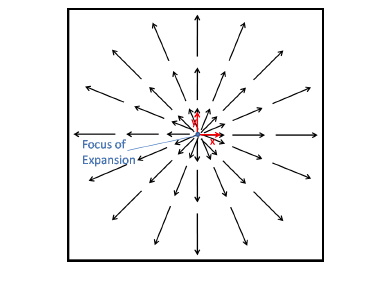 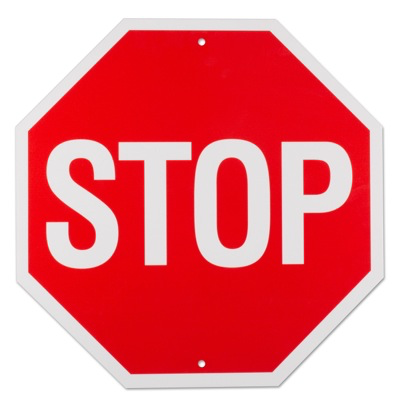 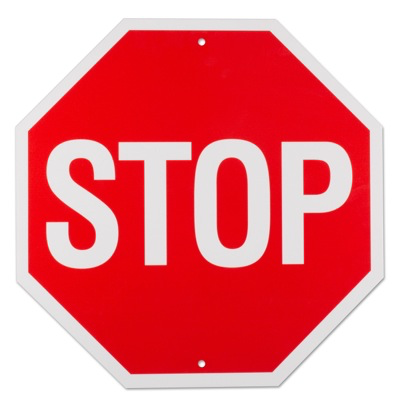 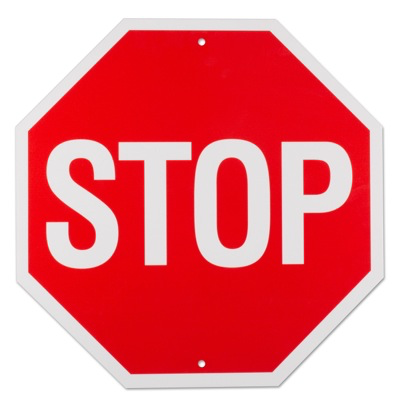 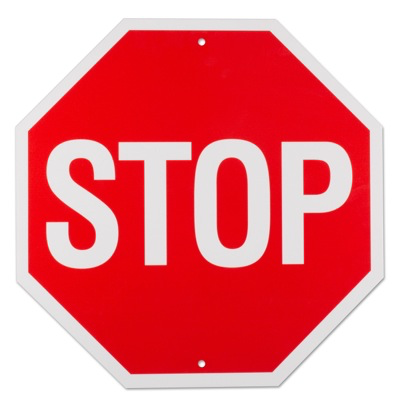 Optical flow for impure translation along Z-axis
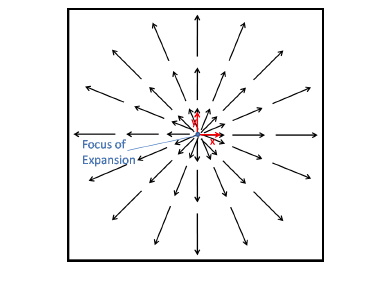 Optical flow for points on a road
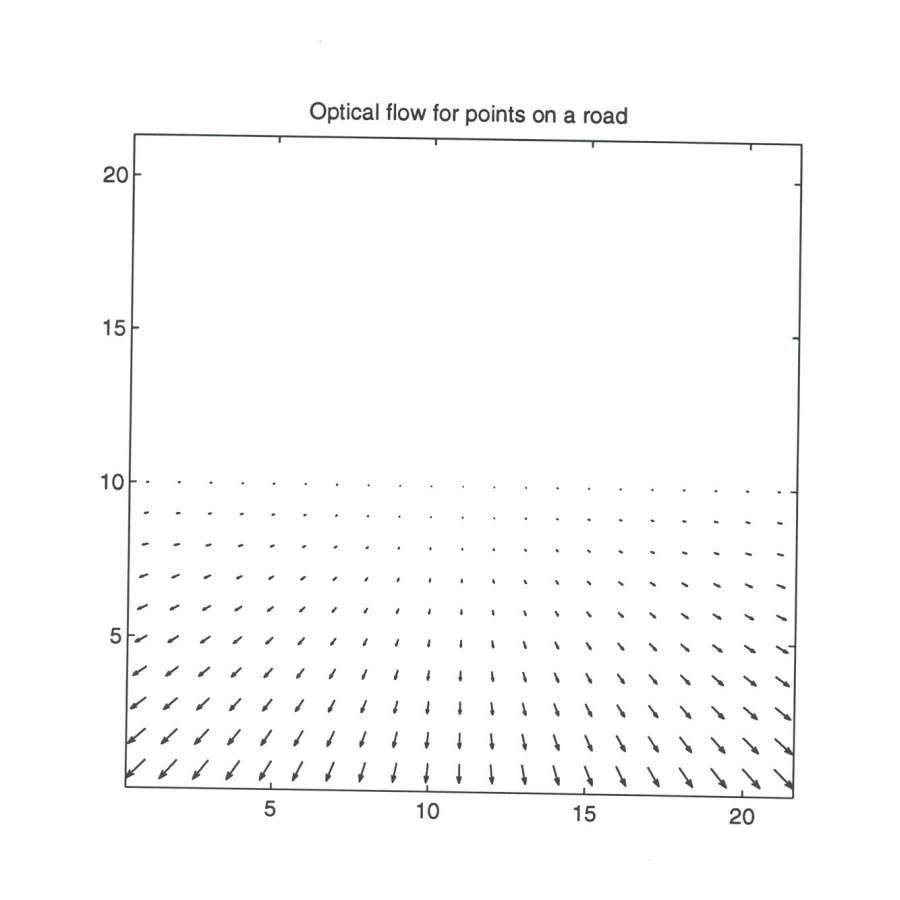 Slide by J. Malik
Translating along X-axis in front of a wall
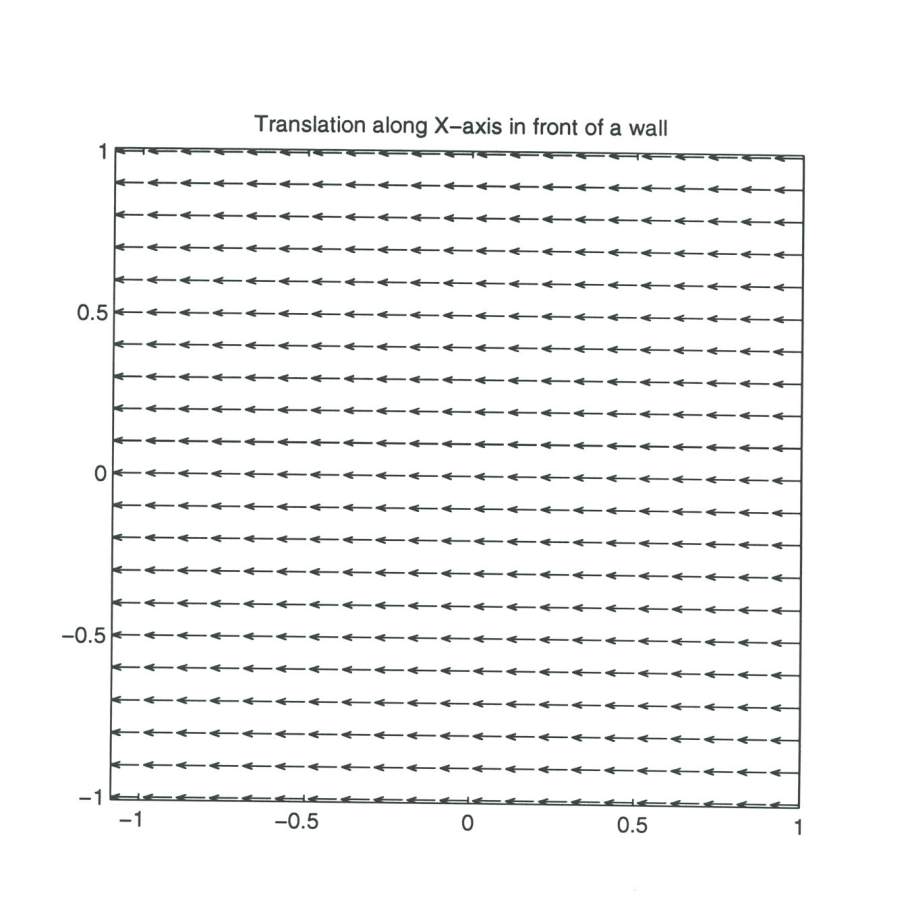 Slide by J. Malik
Estimating Optical Flow from Images
Aperture Problem
Recap
Relate optical flow to camera motion



Special cases 
Pure rotation / pure translation / time to collision